Приложение «Жить здОрово здорОво»
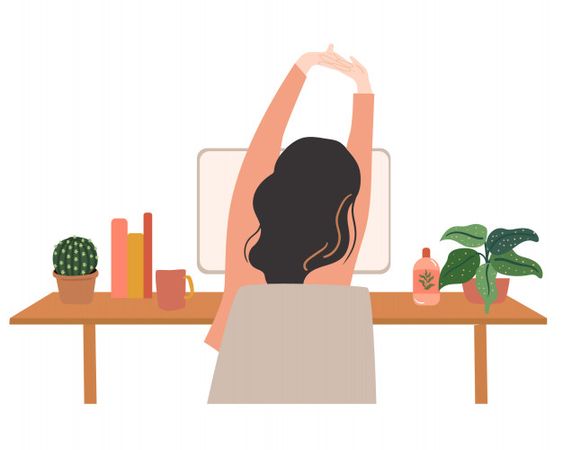 Проблема
Неосведомленность молодежи в области здорового образа жизни, а так же не ведение ЗОЖ
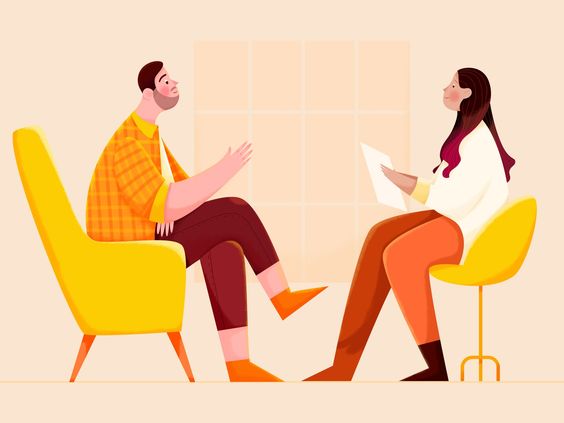 Цель
Создать макет приложения, в котором молодежь сможет найти всю нужную информацию по здоровому образу жизни, а так же в котором можно отслеживать часы сна, тренировки и калории
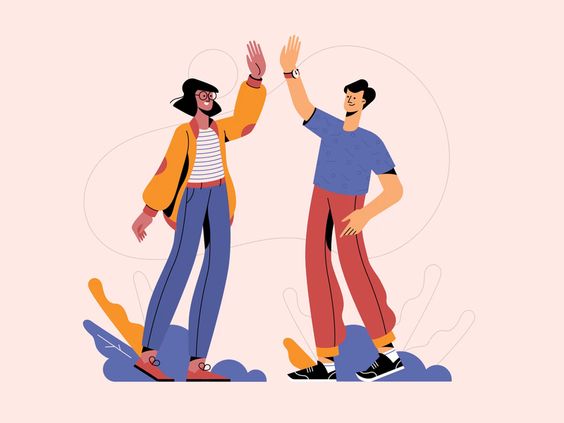 Задачи
Провести опрос и узнать какой процент молодежи ведет здоровый образ жизни
Изучить тему здорового образа жизни
Создать модель приложения
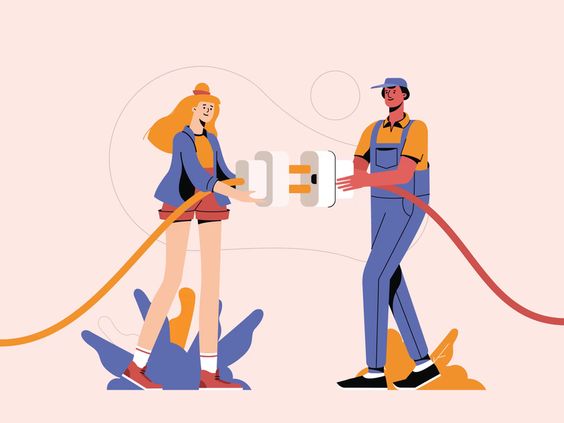 Актуальность
В настоящее время все меньше подростков/детей не знают как правильно вести здоровый образ жизни, а это значительно уменьшает иммунитет и состояния молодежи.
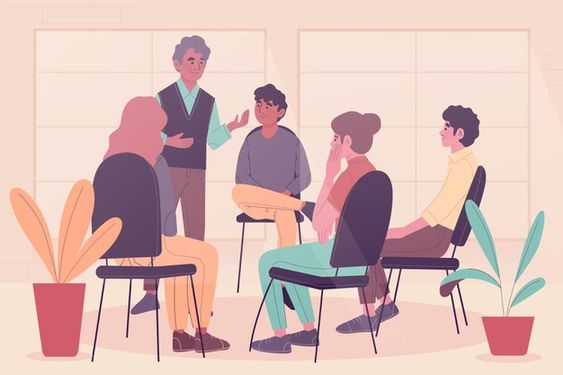 Результаты опроса
Продукт и условия реализации
Нашем продуктом является макет приложения «Жить здОрово здорОво». 
Условия реализации:
Наличие нужных данных по теме
Наличие программ позволяющих создать макет
Время
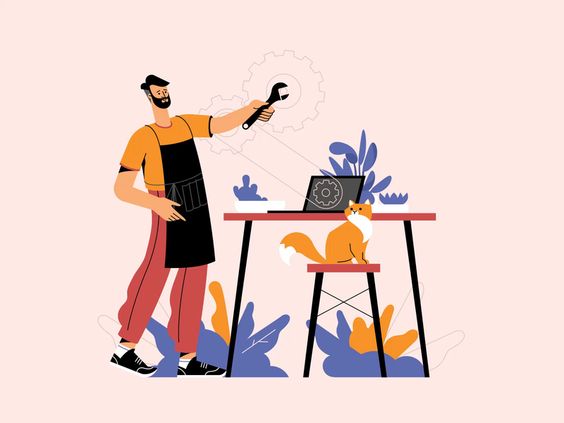 Подобные решения задач
Нашем продуктом является макет приложения «Жить здОрово здорОво». 
Условия реализации:
Наличие нужных данных по теме
Наличие программ позволяющих создать макет
Время
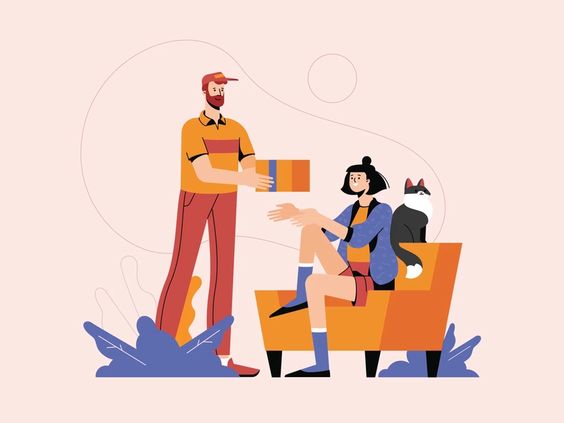 Источники информации
Результаты опроса
Личный опыт
Интернет-платформы
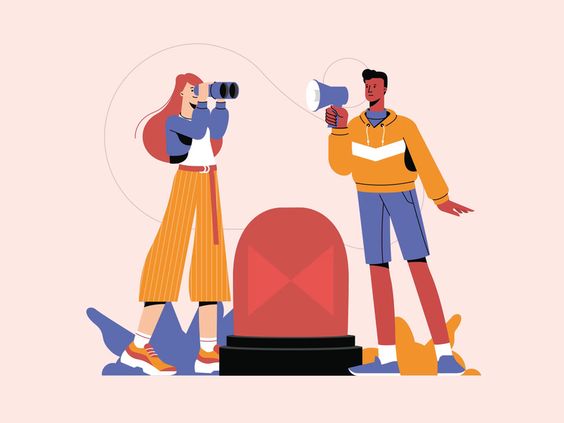 Распределение обязанностей
Баринова Анна – генератор идей
Батанова Наталья – связь с обществом
Есенкова Валерия – шейпер
Коробова Екатерина - формулировщик
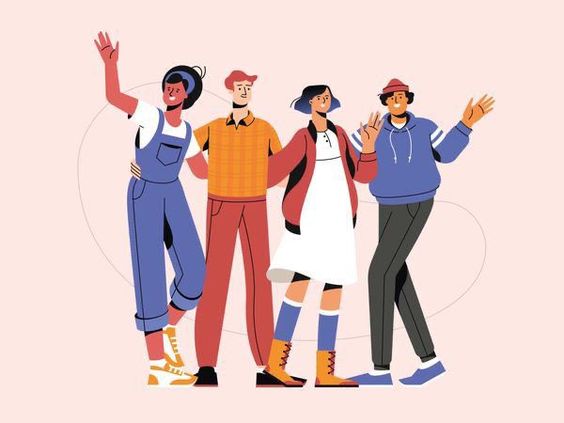 Приложение «Жить здОрово здорОво»
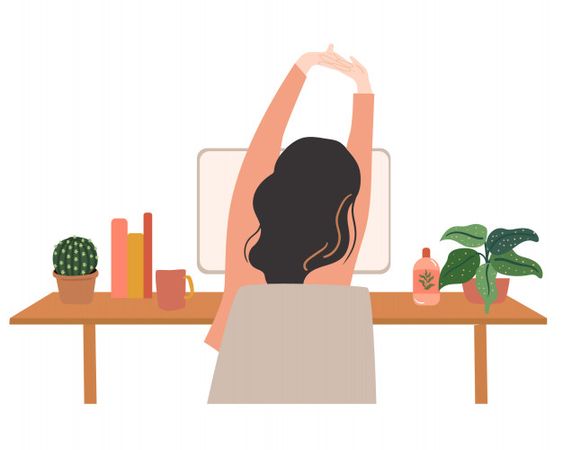